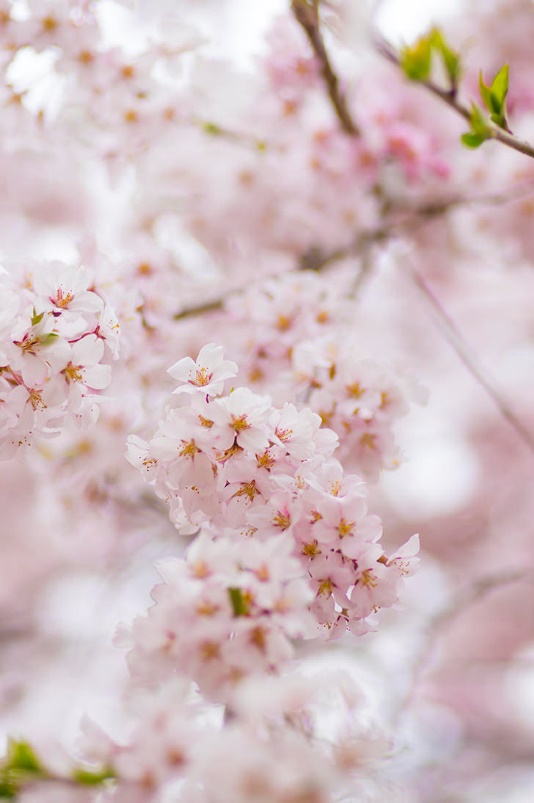 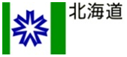 渡島管内企業の人材確保を応援！
若者採用企業
募集中
登録無料
地域産業を担う若者人材の確保及び定着促進を図るため、新規高等学校卒業者及び新規学卒者等の採用を希望する企業を募集します。
　「若者を正社員として採用したい」、「実習受入れを通して若者の受入体制を構築したい」などのニーズをお持ちの企業の皆様の応募をお待ちしております。

〔メリット〕
・登録企業には、渡島総合振興局から、国、道、各市町・支援機関等が実施する
  「各種人材確保事業や補助制度など」の情報提供をします。
・登録いただいた企業情報をホームページで公開・情報提供することで、
  登録企業は若者採用に向けて、企業アピールのチャンスにつながります。
函館渡島檜山地域における洋上風力発電をはじめとしたＧＸ関連産業の発展や港湾利用の活性化、さらに脱炭素と共に進める地域づくりに繋げることを目的に立ち上げた「函館渡島檜山ゼロカーボン北海道推進協議会」の設立を記念して、シンポジウムを開催します。
各種事業・補助制度情報提供
ホーム
ページ
公開
②企業情報公開
振興局
教育局
（情報集約）
③企業情報収集
①企業情報入力
教育機関（高校・特別支援学校・大学等）
企業
④情報照会（企業見学・インターンシップ）
企業アピール
登録方法①
以下のURLかＱＲコードからお申し込みください。
https://www.harp.lg.jp/SksJuminWeb/EntryForm?id=pj4kG9Xa
登録方法②
チラシ裏面にご記入いただき、FAXでお申し込みください。

お問い合わせ先　北海道渡島総合振興局商工労働観光課　
　　　　　 　　　　　　電話 ０１３８－４７－９４５７
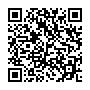 北海道渡島総合振興局・北海道教育庁渡島教育局